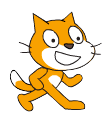 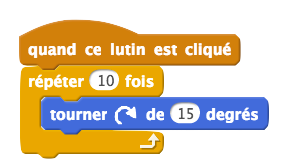 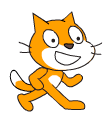 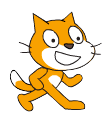 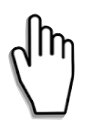 Remarquer les couleurs!
Glisser les blocs
Bien coller les blocs
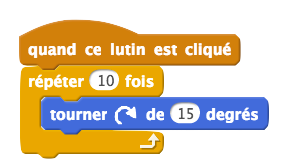 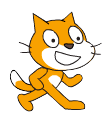 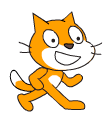 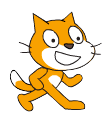 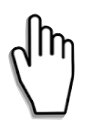 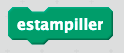 Ajoute!
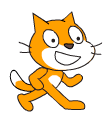 Déplace le chat et clique encore
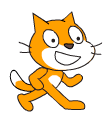 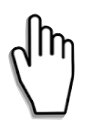 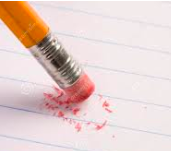 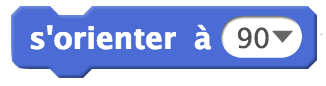 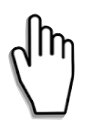 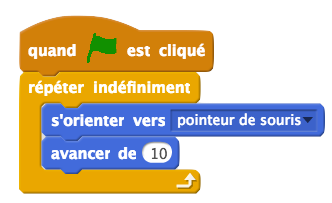 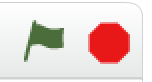 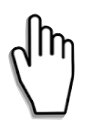 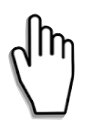 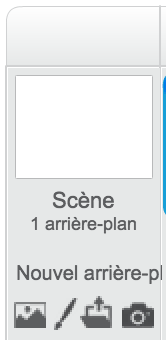 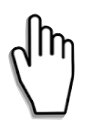 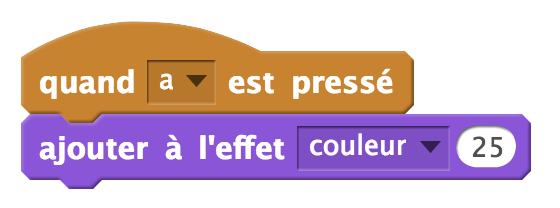 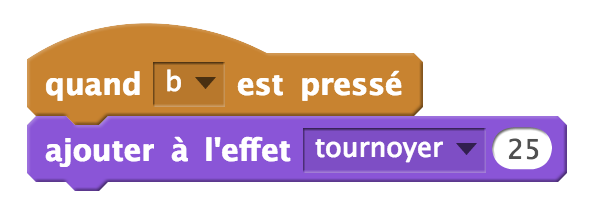 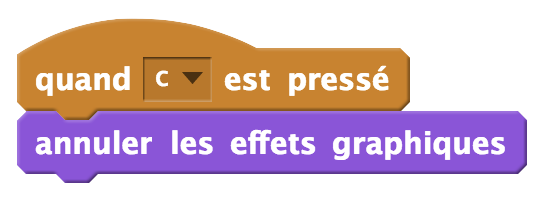 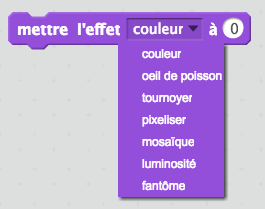 Qu’est-ce que ça fait?
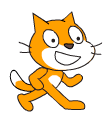 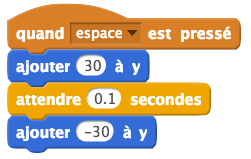 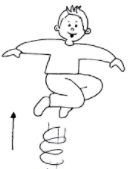 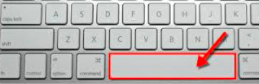 Remarquer 
le changement de nombres 
le point
le moins « - »
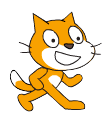 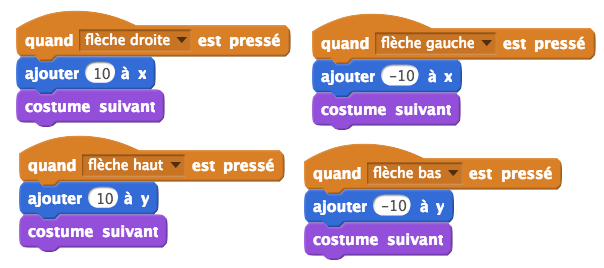 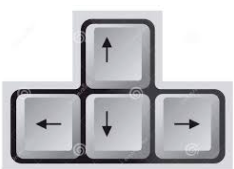 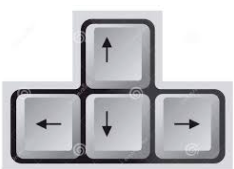 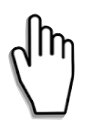 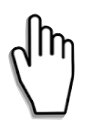 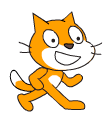 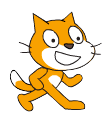 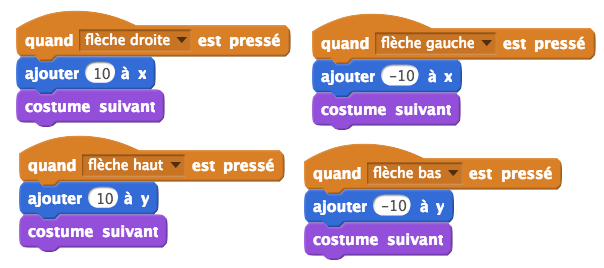 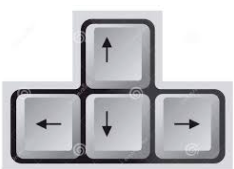 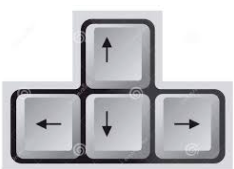 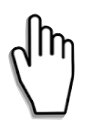 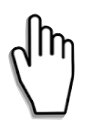 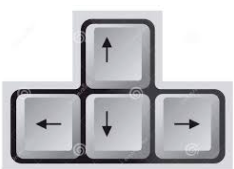 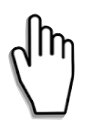 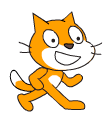 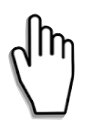 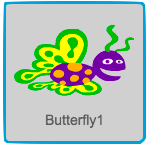 choisis un autre lutin
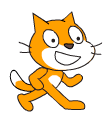 Tu peux le placer où tu veux
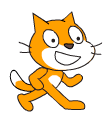